Het VN-verdrag inzake de rechten van personen met een beperking					20 juli 2015
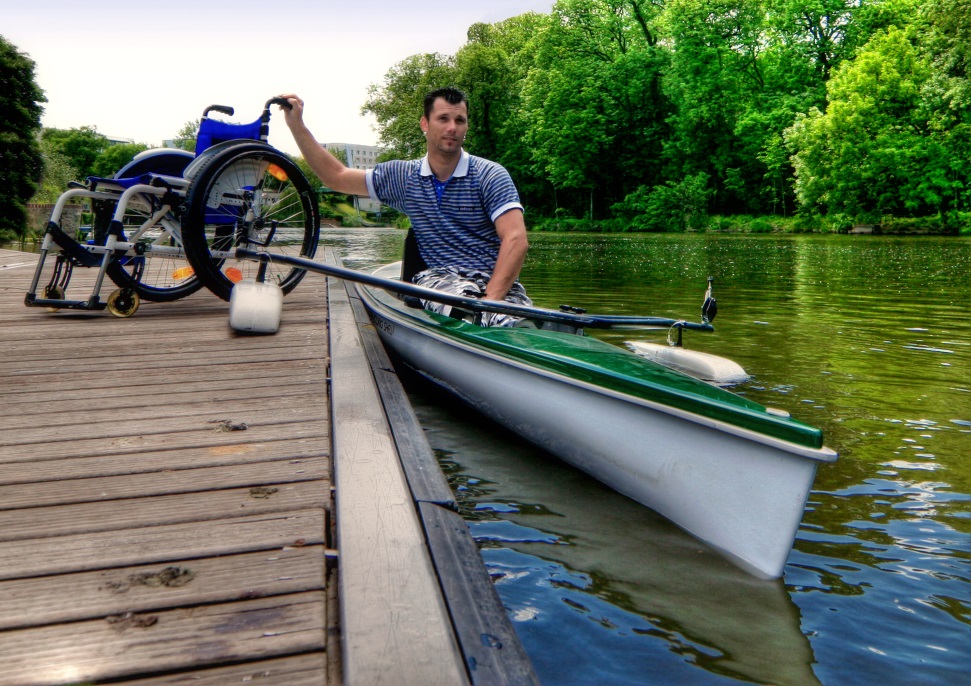 [Speaker Notes: Welkom en voorstellen: 
Dayenne en Nienke.]
Totstandkoming VN-verdrag
Het VN-verdrag is in 2006 tot stand gekomen. 
	In 2007 is het door Nederland ondertekend. 

	Doel van het verdrag: 
	gelijkwaardige 
	participatie van
	mensen met een 
	beperking in de 
	maatschappij.
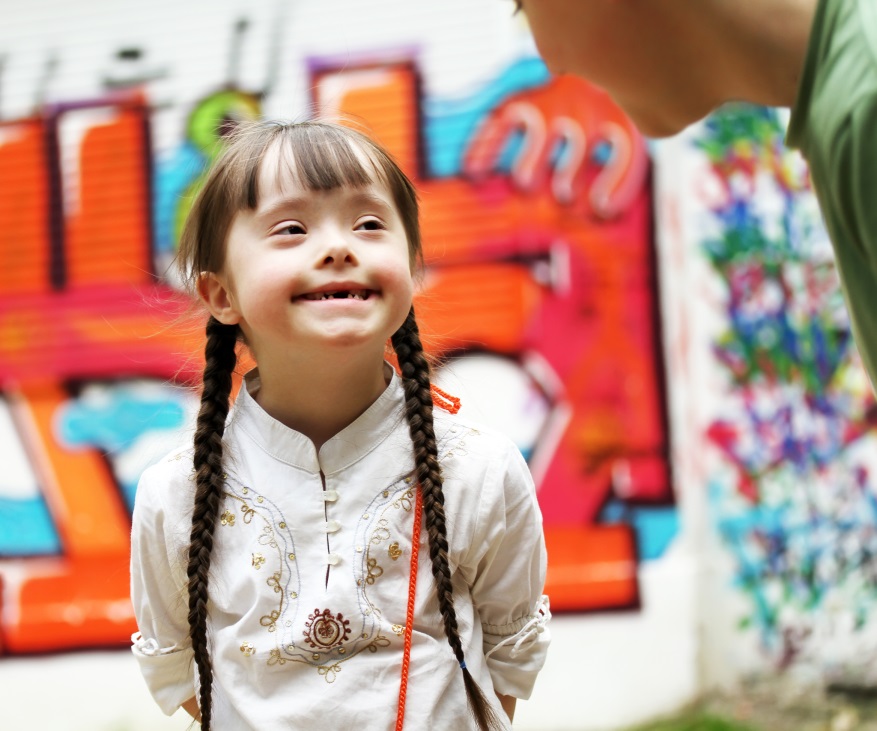 [Speaker Notes: Een speciaal VN-verdrag voor mensen met een beperking: erkenning dat er nog steeds sprake is van een achtergestelde positie. 
Stand van zaken ratificatieproces.  
Nederland is een van de laatste landen van Europa die ratificeert. 
Ratificatie is van groot belang voor onze achterban. 
Vraag aan gemeenteraadsleden:
Waarom is dat zo denkt u? Wat denkt u dat mensen met een beperking graag willen bereiken met de ratificatie?

Dayenne: 
 
Wat hoop je dat er verandert als het VN-verdrag wordt geratificeerd: 
Dat mensen met een verborgen beperking of chronische ziekte meer als individu worden gezien, in plaats van over een kam worden geschoren. 
Voorbeeld geen ruimte voor eigen ambities in de huidige wajong-werk constructie.]
Het sociale model
Personen met een handicap omvat personen met  
	langdurige fysieke, mentale, intellectuele of 
	zintuigelijke beperkingen 
	die hen in wisselwerking 
	met diverse drempels in de
	maatschappij kunnen 
	beletten volledig,
	effectief en op voet 
	van gelijkheid met 
	anderen te participeren 
	in de samenleving.
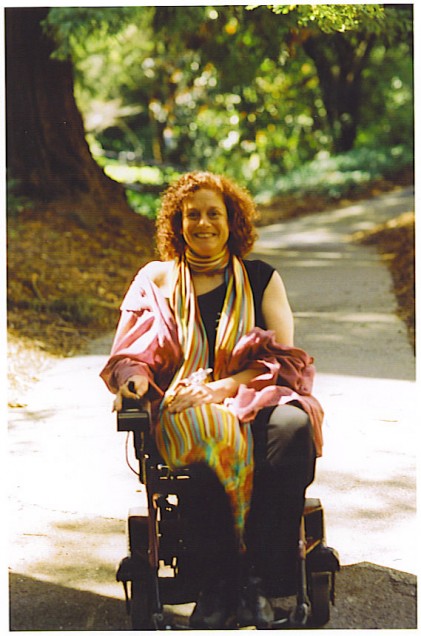 [Speaker Notes: Dus een fundamenteel andere manier van denken: niet kunnen meedoen komt niet door de eigenschappen van de persoon met een beperking, maar door de drempels in de maatschappij.]
Grondbeginselen van het VN-verdrag
Volledige en daadwerkelijke participatie in en opname in de samenleving

Zelfstandigheid 

Keuzevrijheid 

Non-discriminatie

Toegankelijkheid en mobiliteit
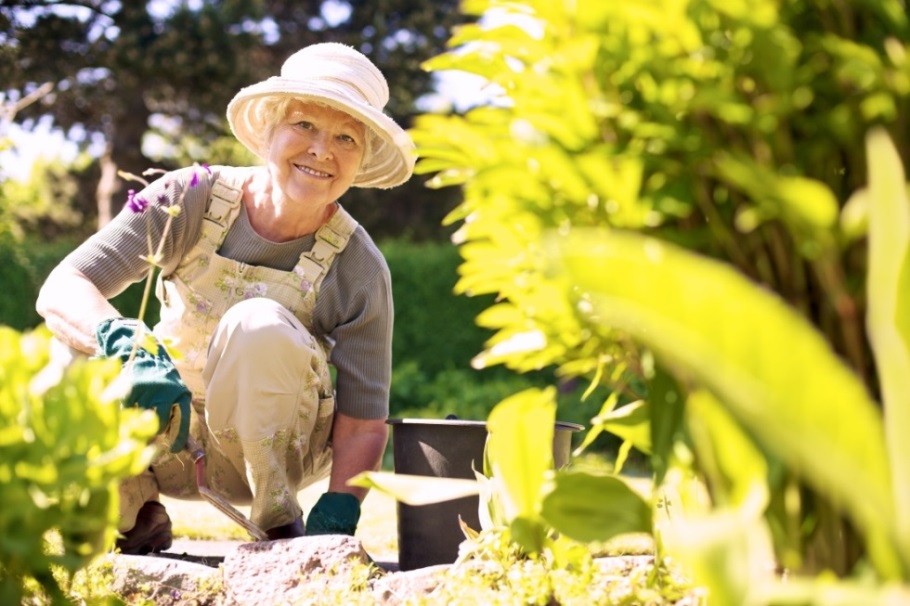 [Speaker Notes: Voorbeeld uit Gouda: 

Stel je woont als persoon met een beperking in Gouda, en je moet voor een afspraak naar het ziekenhuis. 
Dan is er een aantal drempels die je tegenkomt: 

Het al vele jaren ontoegankelijke busstation in Gouda. 
De beperkte toegankelijkheid van het stads en streekvervoer. 
Ontbreken van geleidelijnen naar het ziekenhuis. 
De veel te hoge balies in het ziekenhuis.]
Het VN-verdrag als tom-tom
Een routeplanner om de rechten van mensen 	met een beperking op alle leefdomeinen 
	in de praktijk te 
	realiseren.

	Na ratificatie volgt
	implementatie.
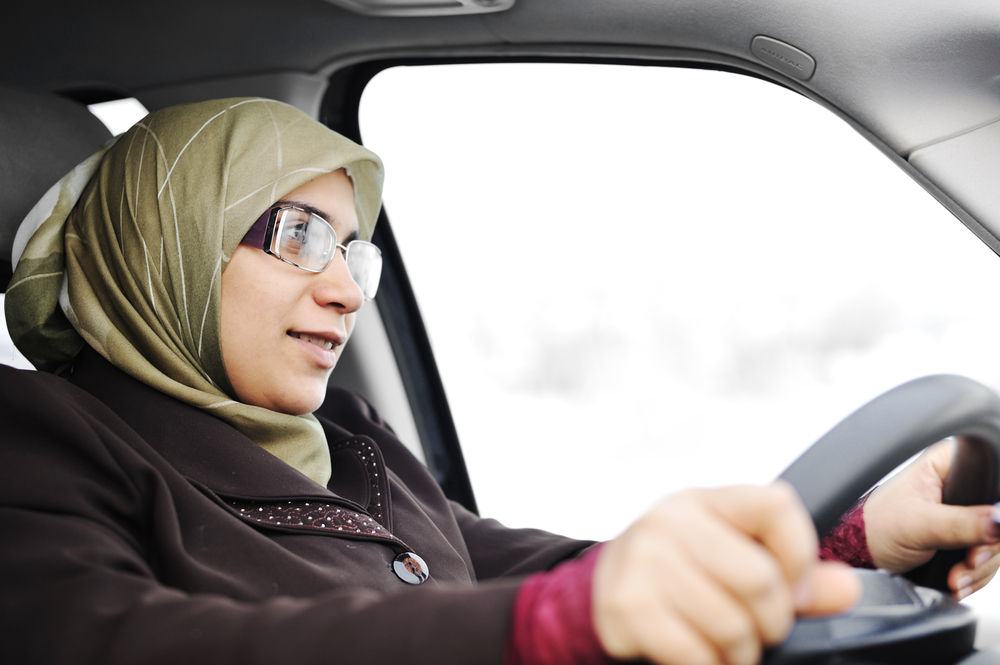 Wat heeft Gouda te maken met het VN-verdrag?
De regering verwacht van gemeenten dat zij op 	lokaal niveau verdere uitwerking geven aan het 
	VN-verdrag en daarmee 
	een bijdrage leveren 
	aan het realiseren 
	van een inclusieve 
	samenleving.
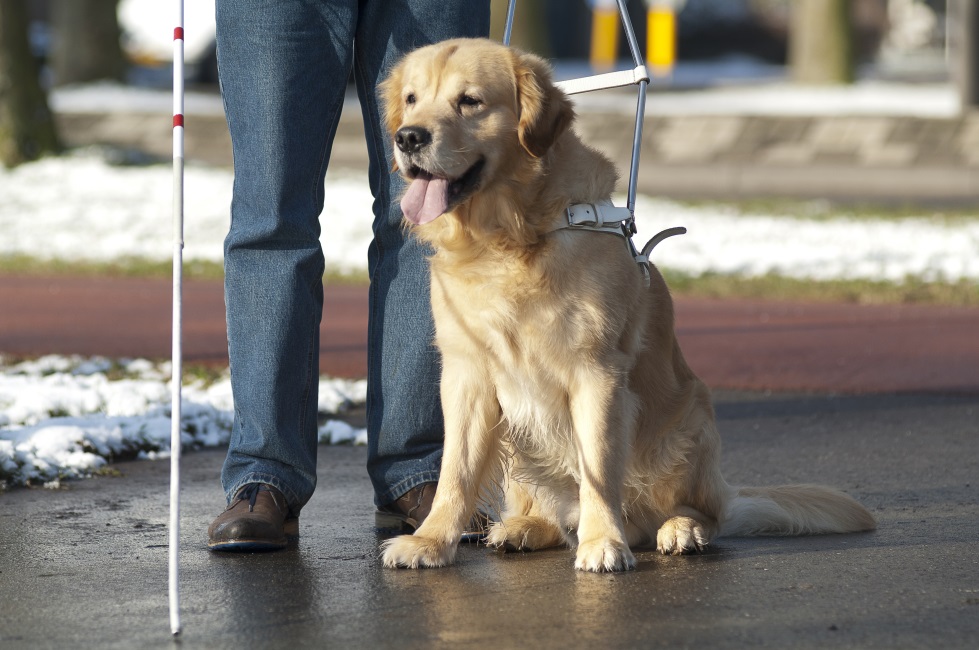 [Speaker Notes: Wat heeft de gemeente Gouda nu te maken met het verdrag? Moet de gemeente er iets mee? Is het verplicht? 

Staat in de Memorie van Toelichting van de Wmo 2015. En ook in de kamerstukken over het VN-verdrag.]
Welke kansen biedt het VN-verdrag voor Gouda?
Het VN-verdrag biedt een richtinggevend kader voor 	de decentralisaties:
 
	De uitgangspunten
	zelfregie, keuzevrijheid 
	en meedoen geven 
	(mede) invulling 
	en betekenis aan de 
	participatiesamenleving.
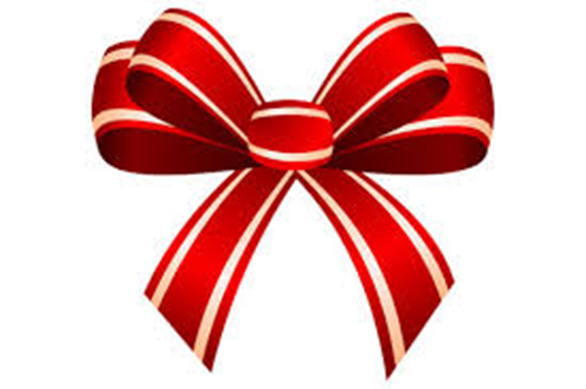 [Speaker Notes: De decentralisaties wekken gemakkelijk de indruk dat zij alleen op bezuinigingen zijn gericht. 
De koppeling met het VN-verdrag geeft de gemeente de kans om de Wmo betekenis te geven en te richten op participatie en meedoen.

Eerste Wmo was gericht op participatie en zelfredzaamheid. 
In de Wmo 2015 staat het zo lang mogelijk zelfstandig thuis wonen centraal. Dit kan gemakkelijk worden opgevat als een instrumenteel doel.]
Zelfstandig leven in de maatschappij (1)
Passende maatregelen gericht
	op deelname aan, en 
	participatie in de 
	maatschappij. 
	
	Ook gericht op het 
	voorkomen van isolatie
	en uitsluiting.
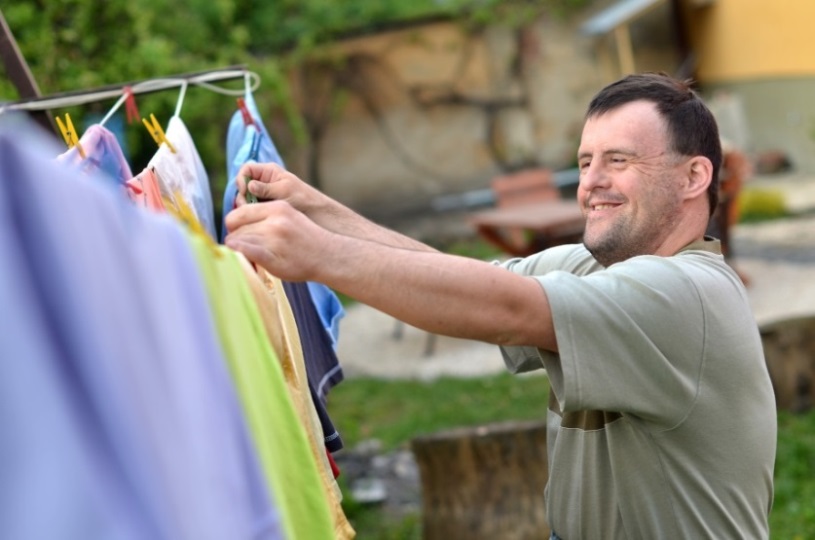 [Speaker Notes: Zelfstandig leven in de maatschappij als voorbeeld. 

Bureaucratische ervaring met het aanvragen van hulpmiddelen. 
Dayenne vertelt over haar ervaring met het aanvragen van een fiets: veel lastige/vervelende vragen beantwoorden.]
Zelfstandig leven in de maatschappij (2)
Mensen met een beperking kunnen op voet 
	van gelijkheid met anderen: 

vrijelijk hun verblijfplaats kiezen 

kiezen waar en met wie zij leven.
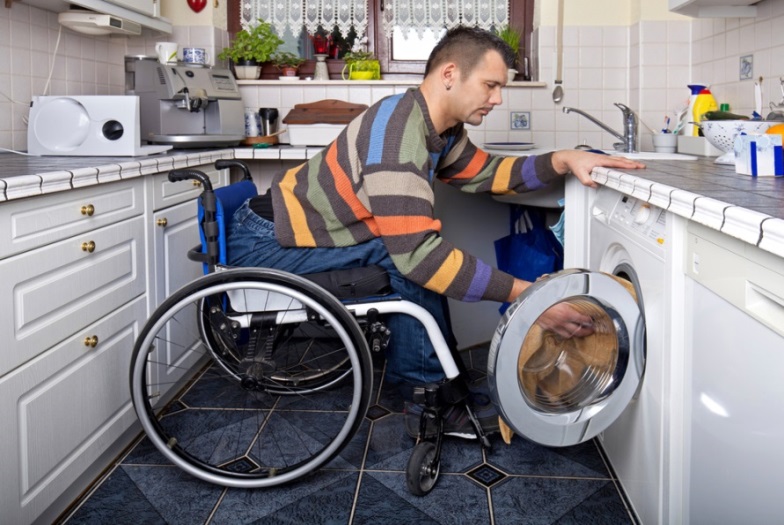 Zelfstandig leven in de maatschapij (3)
Publieke diensten en faciliteiten moeten
	beschikbaar en toegankelijk zijn 
	voor mensen met een 
	beperking.
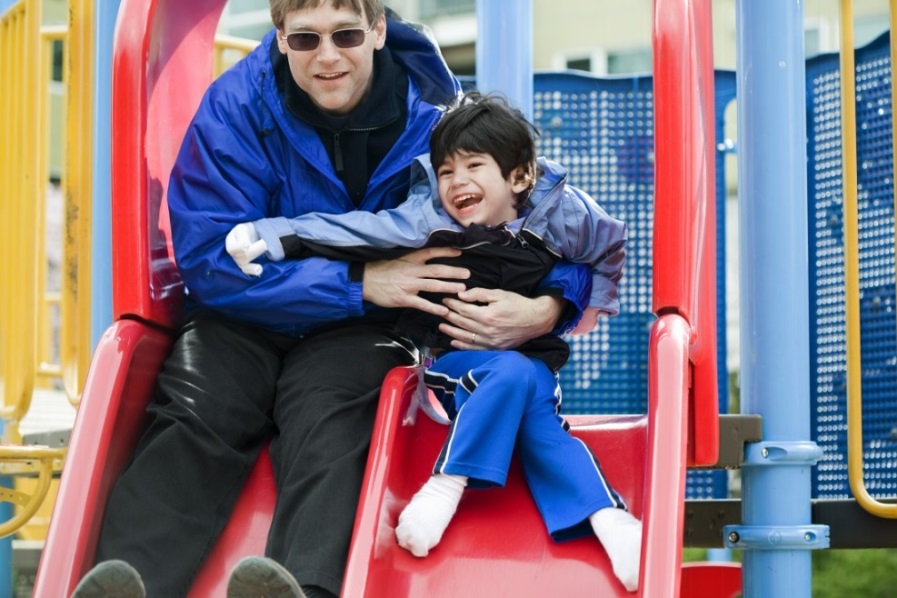 Een vernieuwende aanpak levert voordelen op
Neem inclusie mee aan de ‘voorkant’, 
	in plaats van te repareren aan de ‘achterkant’.  

	Kiezen voor een mensgerichte
	benadering leidt tot ontschotting 
	en efficiëntie van beleid.
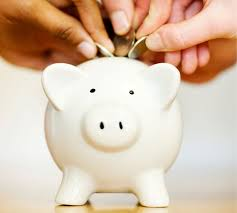 [Speaker Notes: Voorbeeld uit Gouda: 
Nieuwe bioscoop waar maar 2 van de 5 zalen toegankelijk zijn. 

Voorbeeld uit Finland: 
Zelfstandig leven, wat is daarvoor nodig vanuit de verschillende beleidsterreinenen. 
Kijken naar de mens in plaats van kijken vanuit wetten en beleidshokjes.]
Niet over ons, maar met ons!
Vraag bij de ontwikkeling 
van beleidsnota’s op tijd 
advies aan de Goudse
adviesraad. 


Benoem ervaringsdeskundige
ambassadeurs of stel een klankbordgroep in.
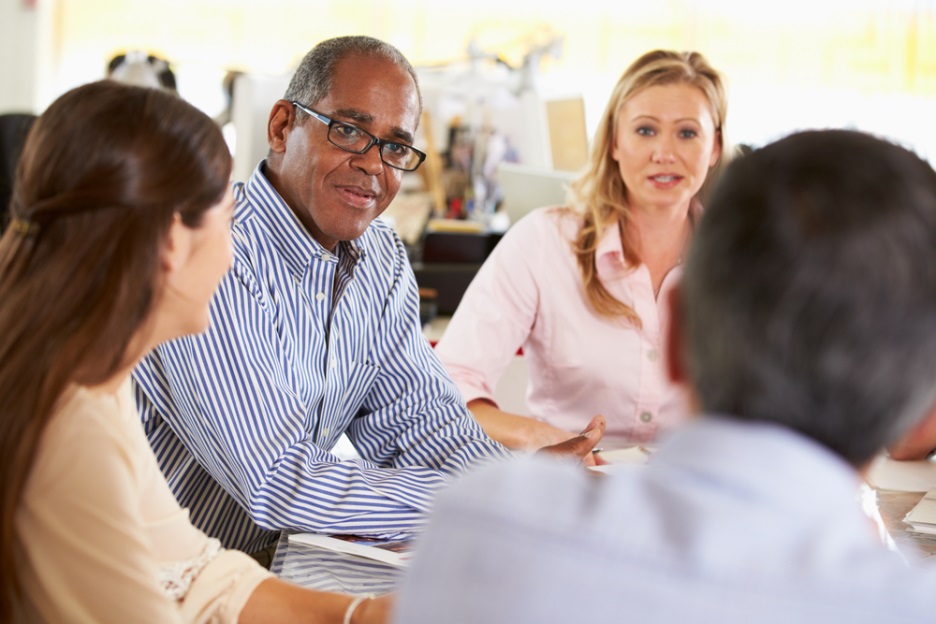 [Speaker Notes: Voorbeeld: 
Goudse adviesraad is bijvoorbeeld nauw betrokken bij mobiliteitsplan, en de verdere ontwikkeling van Westergouwe. 

Buddysteem: foto met gegevens van ervaringsdeskundige op bureau.]
Inclusie als integraal onderdeel 	van het Goudse gemeentelijk beleid
Benoem een of meer ambassadeurs binnen de gemeente (wethouder, raadslid, medewerker).  

Doe een nulmeting en maak op basis hiervan een plan voor verbetering van de brede toegankelijkheid. 

Bij iedere raadsmemo afvinken: is er gedacht aan…
Hartelijk dank!
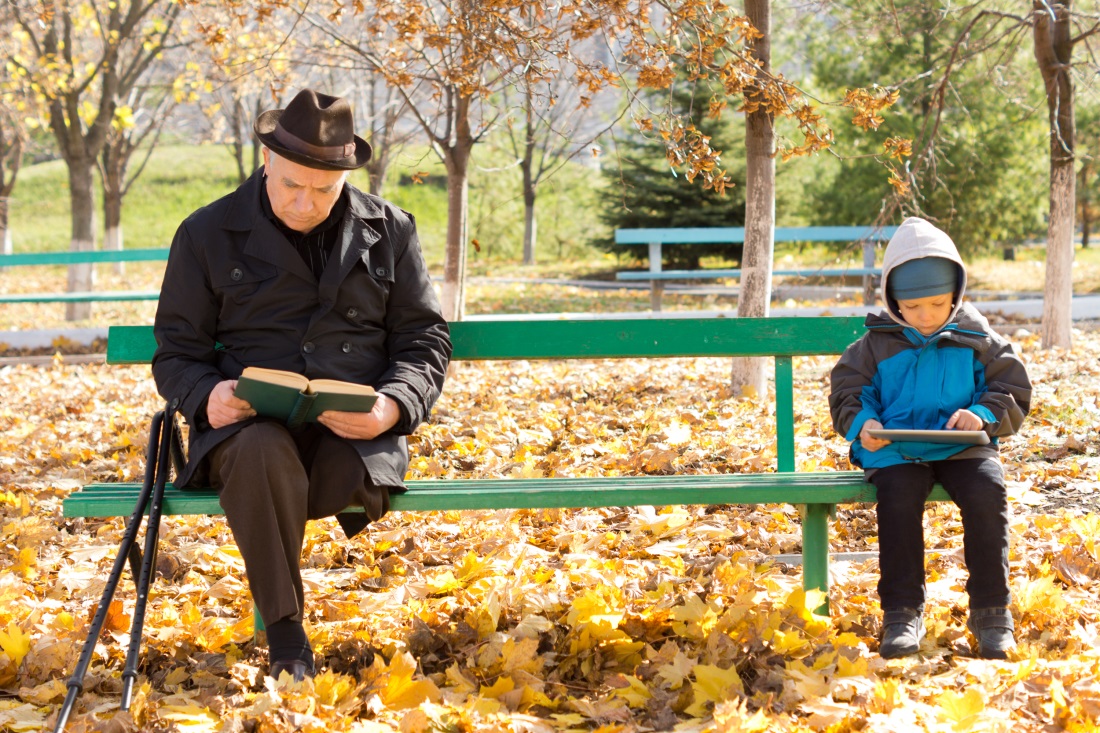